Clicking me
সময়ঃ  ০১ মিনিট
Now
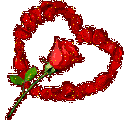 স্বাগতম
স্বাগতম
স্বাগতম
7/18/2020
dphofmrabiul@Gmail.COM
1
সময়ঃ  ০০ মিনিট
Clicking me
০3
শ্রেণিঃ দ্বিতীয় 
বিষয়ঃ  আমার বাংলা বই 
বিশেষ পাঠঃ আমি হব। পাঠ্যাংশঃ 
(“বলব আমি…রাত পোহাবে তবে।” )
মোট শিক্ষার্থীঃ ৩৭ জন  
উপস্থিত শিক্ষার্থীঃ ৩৩ জন
শ্রেণিঃ প্রথম 
সময়ঃ ৫০মিনিট
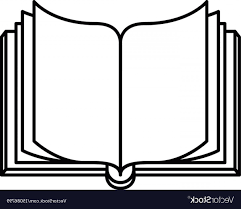 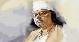 আমার বাংলা বই
আমি হব
       কাজী নজরুল ইসলাম
বলব আমি, আলসে মেয়ে!
        ঘুমিয়ে তুমি থাক, 
হয়নি সকাল, তাই বলে কি
         সকাল হবে নাকো!
আমরা যদি না জাগি মা 
        কেমনে সকাল হবে ?
তোমার ছেলে উঠলে গো মা
      রাত পোহাবে তবে!
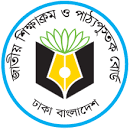 জাতীয় শিক্ষাক্রম ও পাঠ্যপুস্তক বোর্ড, বাংলাদেশ
দ্বিতীয় শ্রেণি
7/18/2020
dphofmrabiul@Gmail.COM
2
সময়ঃ  ০২মিনিট
মোহাঃ রবিউল ইসলাম (সিনিয়র শিক্ষক) 
ধলসা পয়ারী হযরত ওমর ফারুক দাখিল মাদরাসা, খয়েরপুর,মিরপুর, কুষ্টিয়া,বাংলাদেশ।
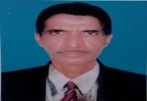 ক্লিক করুন
9/15/2020
dphofmrabiul@Gmail.COM
3
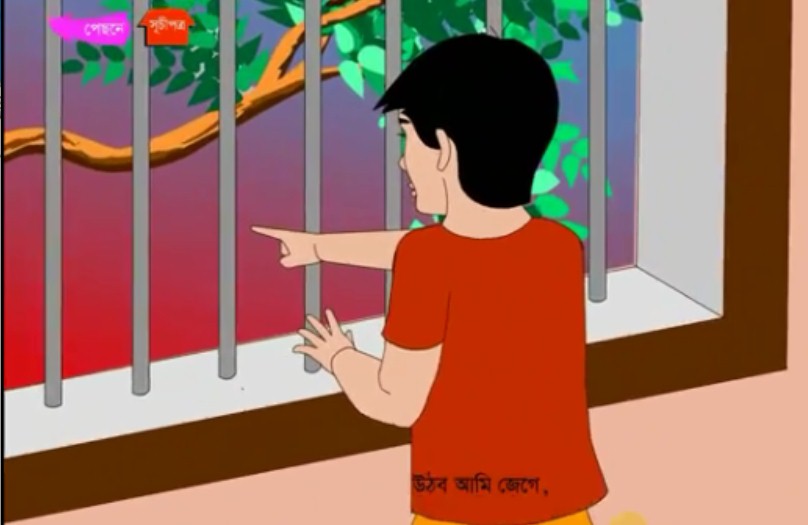 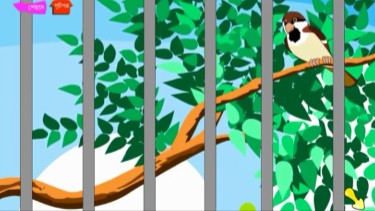 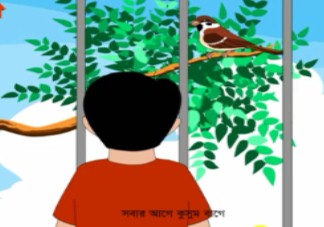 সময়ঃ  ০৫ মিনিট
ছবিতে কী কী দেখতে পারছ?
বলতো আমাদের পাঠ্যসূচি কী হতে পারে?
আমি হব
ক্লিক করুন
9/15/2020
dphofmrabiul@Gmail.COM
4
সময়ঃ  ০০ মিনিট
প্রত্যাশিত শিখনফলঃ
প্রত্যাশা করা যাচ্ছে যে, এ পাঠ শেষে শিক্ষার্থীরা...
১. “ আমি হব ” কবিতার কবির নাম বলতে  পারবে।
২. প্রমিত উচ্চারণে “বলব আমি…রাত পোহাবে তবে।” অংশটুকু পাঠ করতে পারবে।
৩. বানান করে পড়তে পারবে।
৪. লেখনবোর্ডে বানান করে লেখতে পারবে।
ক্লিক করুন
9/15/2020
dphofmrabiul@Gmail.COM
5
সময়ঃ  ০৪ মিনিট
আদর্শ পাঠ
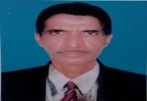 আমি হব
         কাজী নজরুল ইসলাম
  বলব আমি, আলসে মেয়ে!
        ঘুমিয়ে তুমি থাক,
বলা
শোনা
    
 পড়া
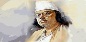 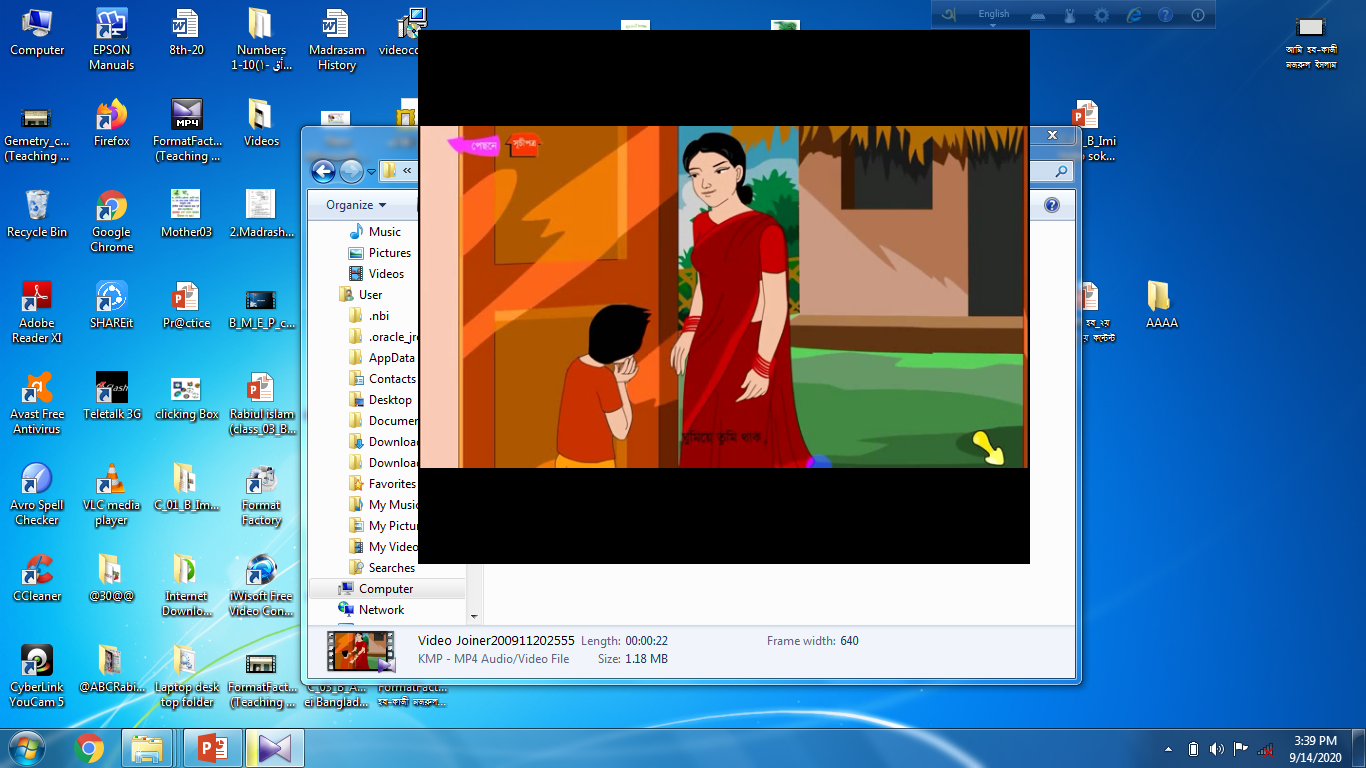 ক্লিক করুন
9/15/2020
dphofmrabiul@Gmail.COM
6
সময়ঃ  ০৪ মিনিট
সরব পাঠ
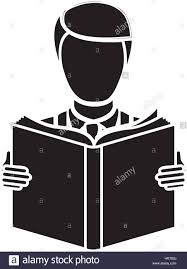 আমি হব
         কাজী নজরুল ইসলাম
  বলব আমি, আলসে মেয়ে!
        ঘুমিয়ে তুমি থাক,
বলা
শোনা
    
 পড়া
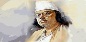 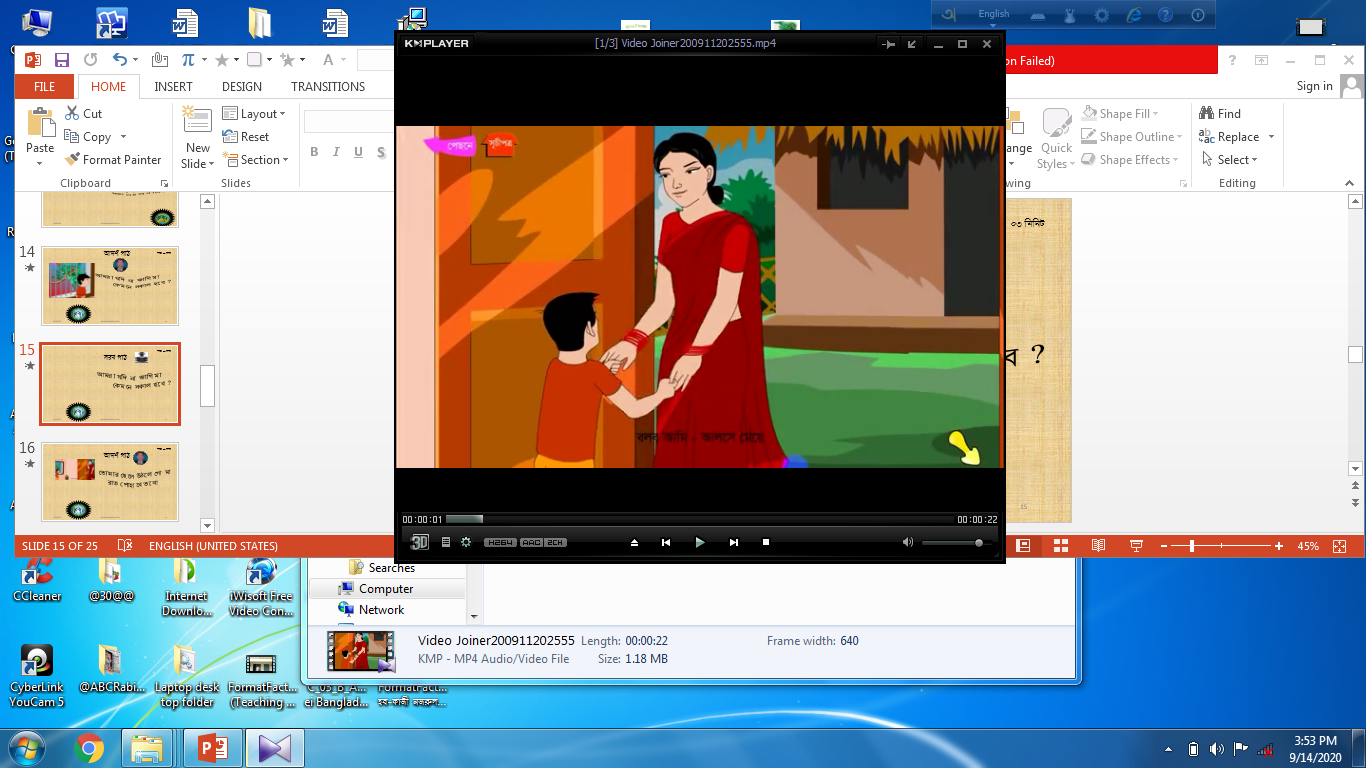 ক্লিক করুন
9/15/2020
dphofmrabiul@Gmail.COM
7
আদর্শ পাঠ
সময়ঃ  ০৪ মিনিট
শোনা
   বলা
  পড়া
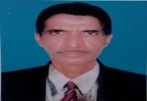 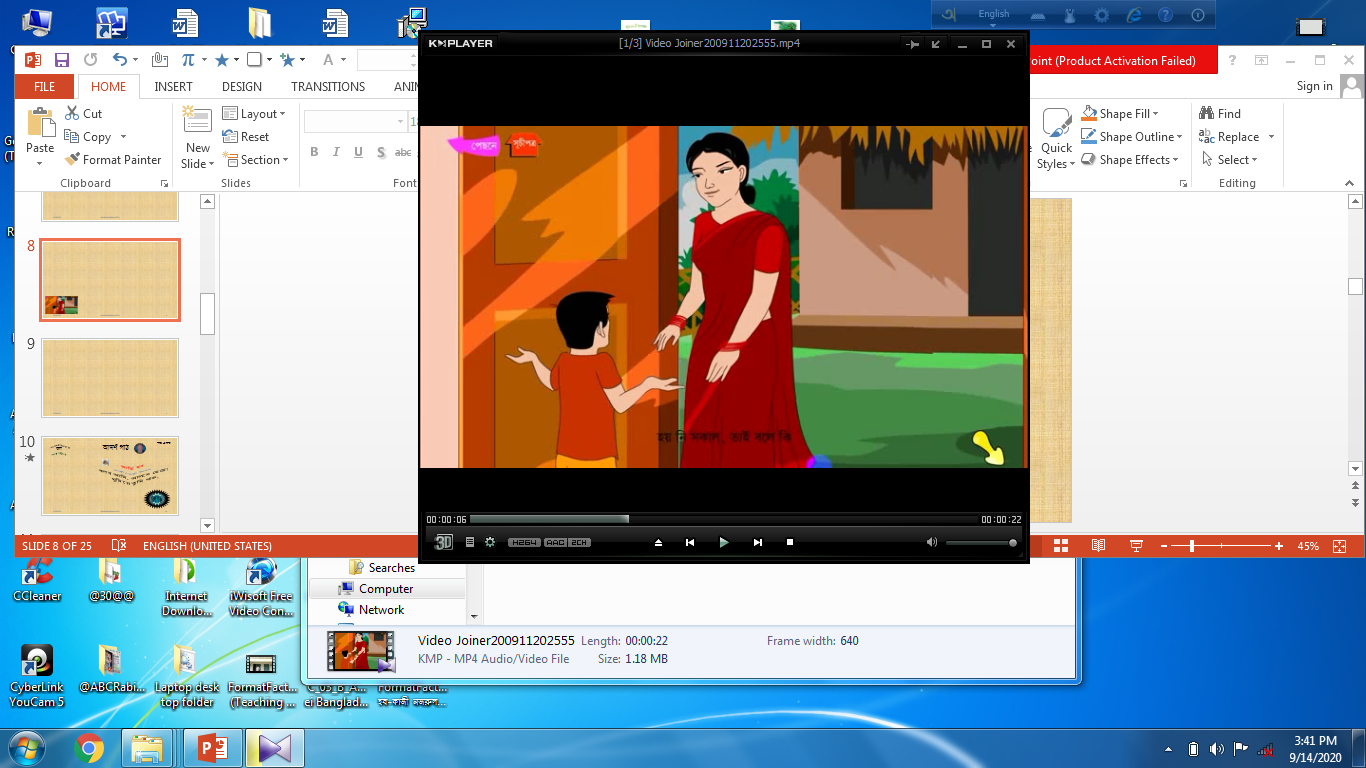 হয়নি সকাল, তাই বলে কি
         সকাল হবে নাকো!
ক্লিক করুন
9/15/2020
dphofmrabiul@Gmail.COM
8
সরব পাঠ
সময়ঃ  ০৪ মিনিট
শোনা
   বলা
  পড়া
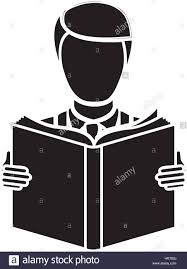 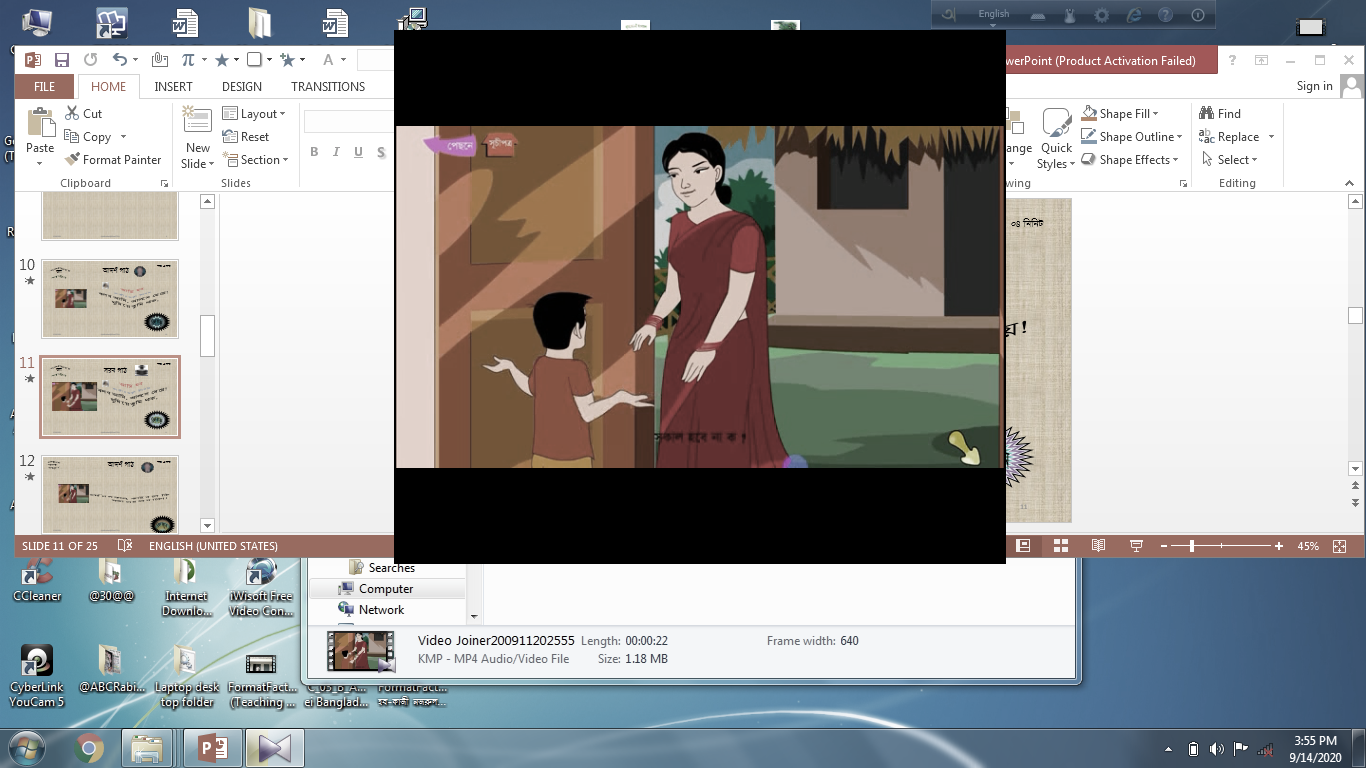 হয়নি সকাল, তাই বলে কি
         সকাল হবে নাকো!
ক্লিক করুন
9/15/2020
dphofmrabiul@Gmail.COM
9
আদর্শ পাঠ
সময়ঃ  ০৩ মিনিট
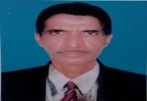 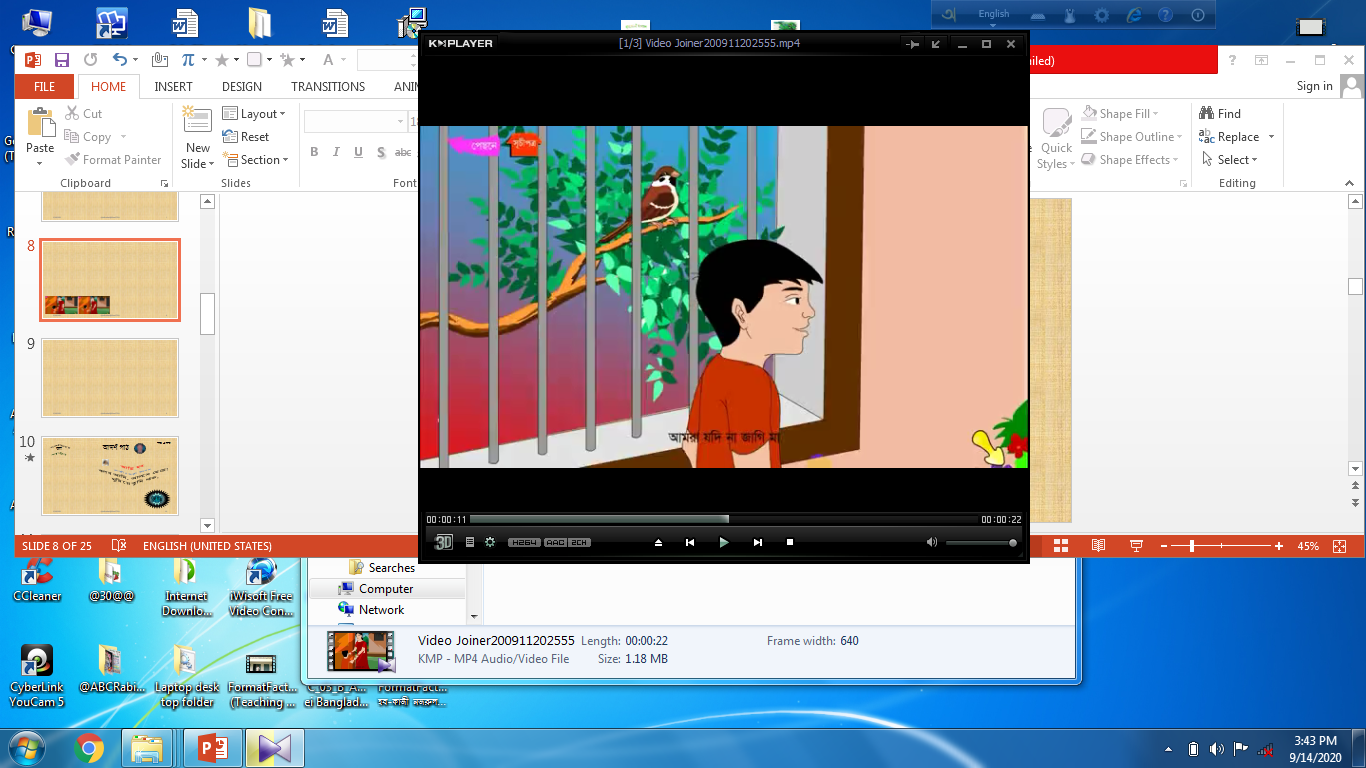 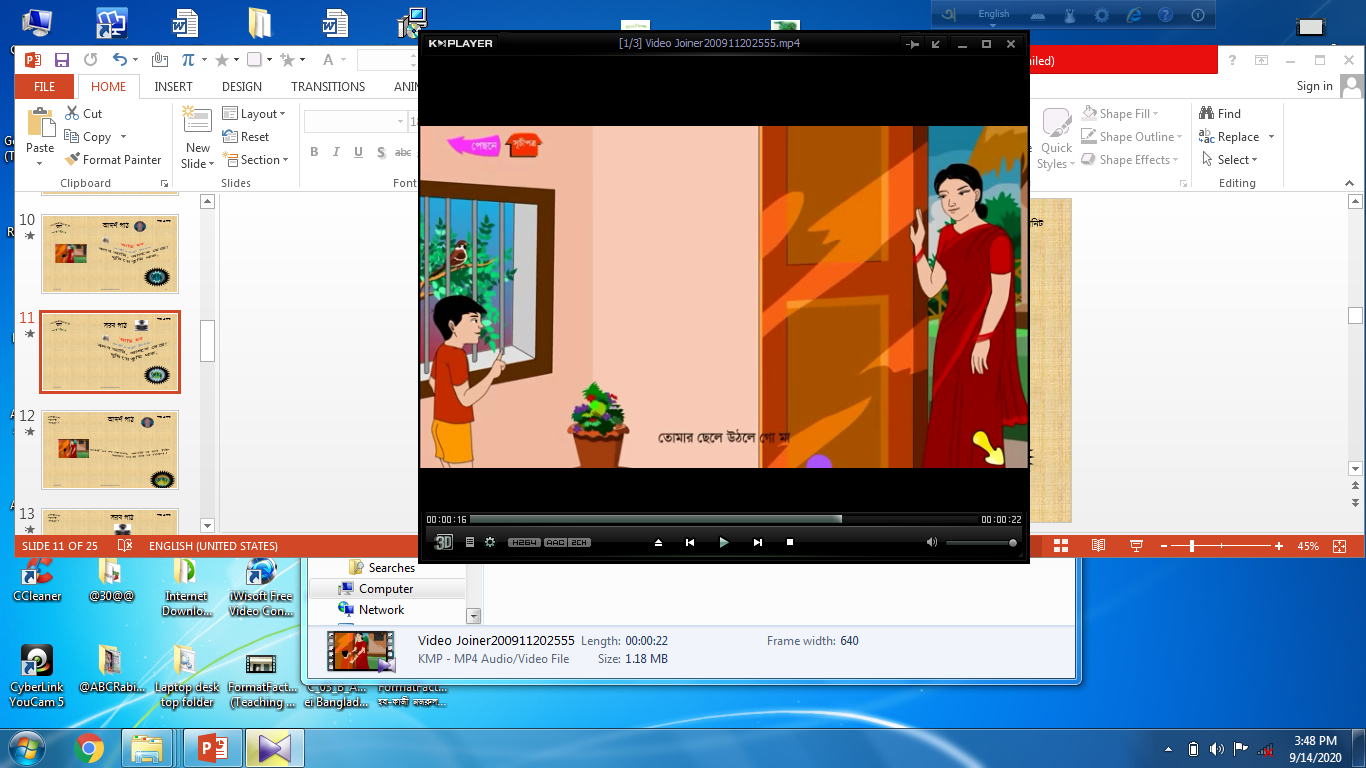 আমরা যদি না জাগি মা 
        কেমনে সকাল হবে ?
ক্লিক করুন
9/15/2020
dphofmrabiul@Gmail.COM
10
সময়ঃ  ০৩ মিনিট
সরব পাঠ
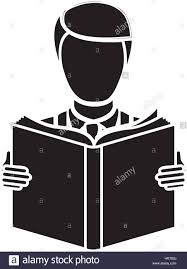 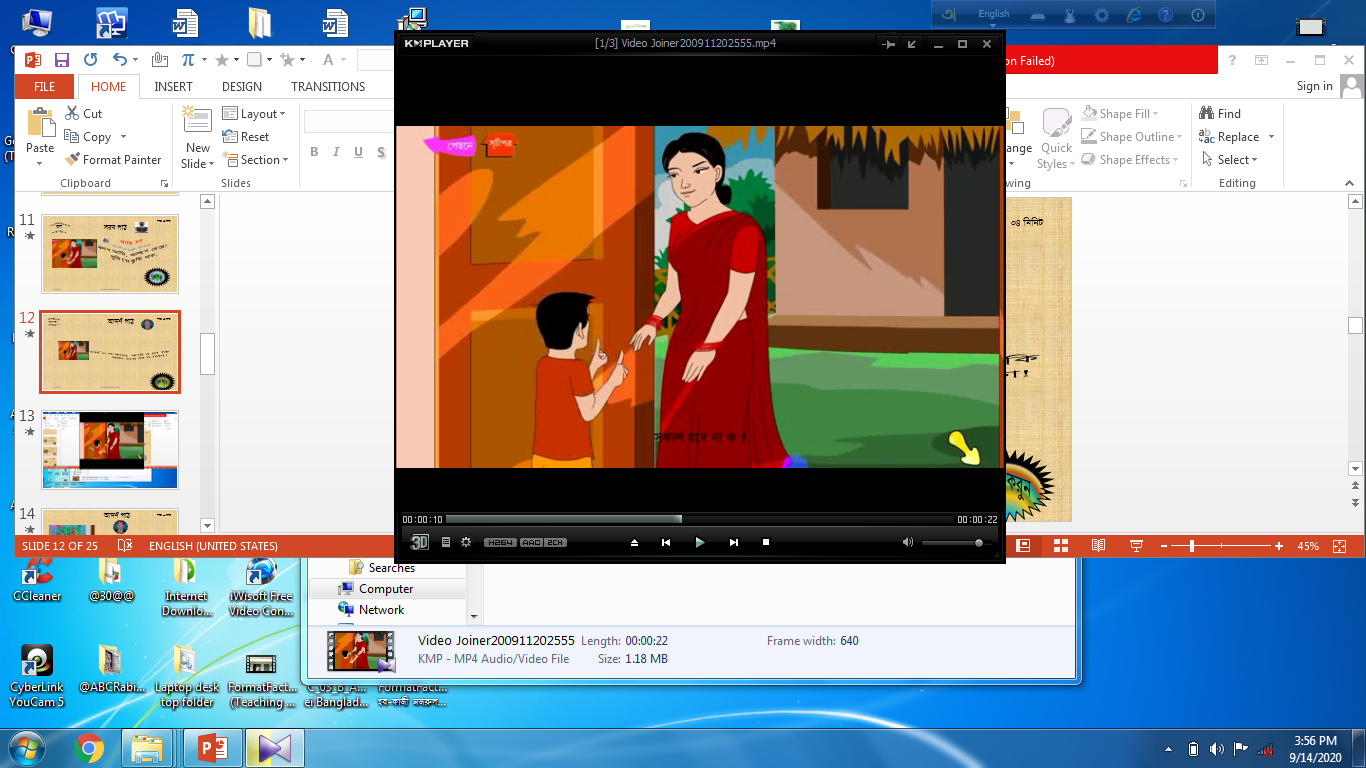 আমরা যদি না জাগি মা 
        কেমনে সকাল হবে ?
ক্লিক করুন
9/15/2020
dphofmrabiul@Gmail.COM
11
সময়ঃ  ০৩ মিনিট
আদর্শ পাঠ
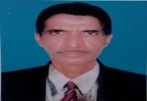 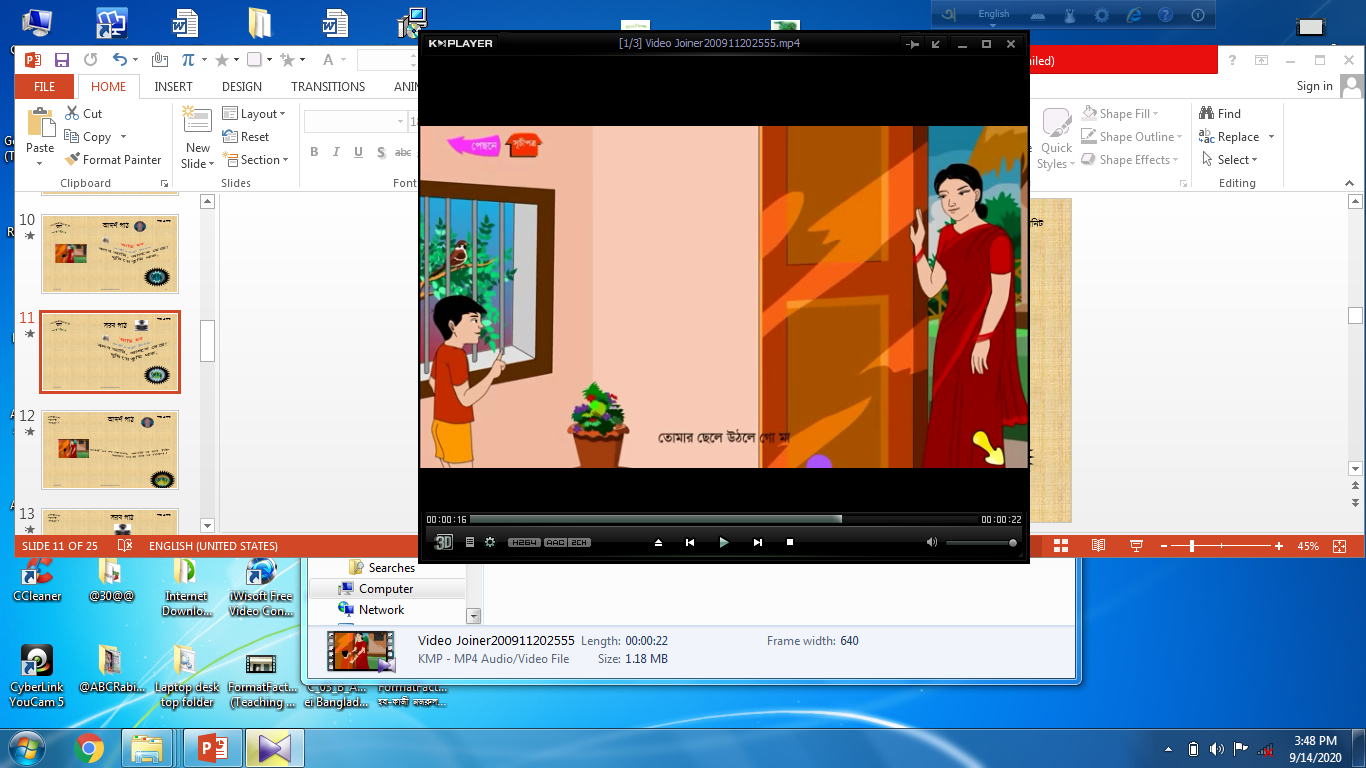 তোমার ছেলে উঠলে গো মা
      রাত পোহাবে তবে!
ক্লিক করুন
9/15/2020
dphofmrabiul@Gmail.COM
12
সময়ঃ  ০৩ মিনিট
সরব পাঠ
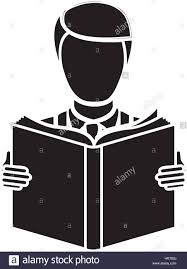 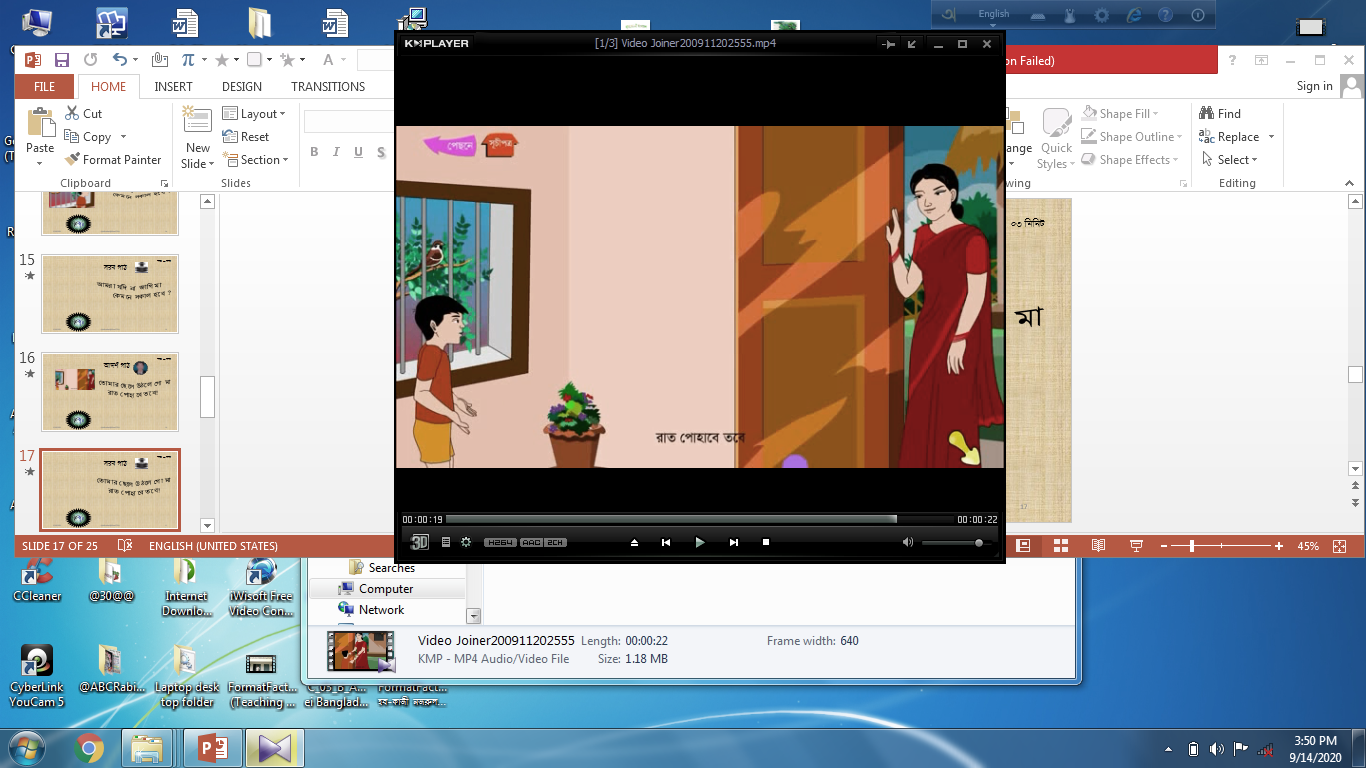 তোমার ছেলে উঠলে গো মা
      রাত পোহাবে তবে!
ক্লিক করুন
9/15/2020
dphofmrabiul@Gmail.COM
13
শুদ্ধ উচ্চারণঃ
ক্লিক করুন
সময়ঃ  ০৪ মিনিট
নাকো
বলব
আমরা
জাগি
আলসে
মেয়ে
কেমনে
ঘুমিয়ে
তোমার
থাক
উঠলে
সকাল
পোহাবে
9/15/2020
12
dphofmrabiul@Gmail.COM
সময়ঃ  ০৪ মিনিট
জোড়ায় কাজঃ
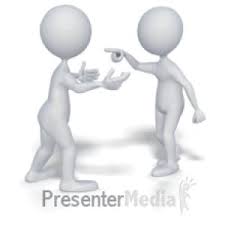 ১.বলব আমি কী ?
২. কারা না জাগলে সকাল হবে?
৩. রাত কী ভাবে পোহাবে ?
ক্লিক করুন
9/15/2020
dphofmrabiul@Gmail.COM
13
সময়ঃ  ০৫মিনিট
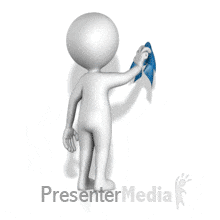 লেখা
শিক্ষার্থীদের বোর্ড ব্যবহারঃ
আলসে, সকাল, আমরা, জাগি,উঠলে,পোহাবে
ক্লিক করুন
9/15/2020
dphofmrabiul@Gmail.COM
16
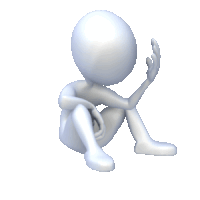 ক্লিক করুন
সময়ঃ  ০৪ মিনিট
মূল্যায়নঃ
১. মা রাগ করে কী বলবেন ?
২. খোকা কাকে আলসে মেয়ে বলছে কেন?
৩. আমি কখন ঘুম থেকে উঠি?
৪. আমি কী হতে চাই?
9/15/2020
dphofmrabiul@Gmail.COM
17
সামগ্রিক পাঠঃ
সময়ঃ  ০৫মিনিট
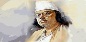 আমি হব
       কাজী নজরুল ইসলাম
বলব আমি, আলসে মেয়ে!
        ঘুমিয়ে তুমি থাক, 
হয়নি সকাল, তাই বলে কি
         সকাল হবে নাকো!
আমরা যদি না জাগি মা 
        কেমনে সকাল হবে ?
তোমার ছেলে উঠলে গো মা
      রাত পোহাবে তবে!
ক্লিক করুন
ভিডিও
   আমি হব
9/15/2020
dphofmrabiul@Gmail.COM
18
পাঠ্যাংশ “বলব আমি…রাত পোহাবে তবে।”
সময়ঃ  ০১ মিনিট
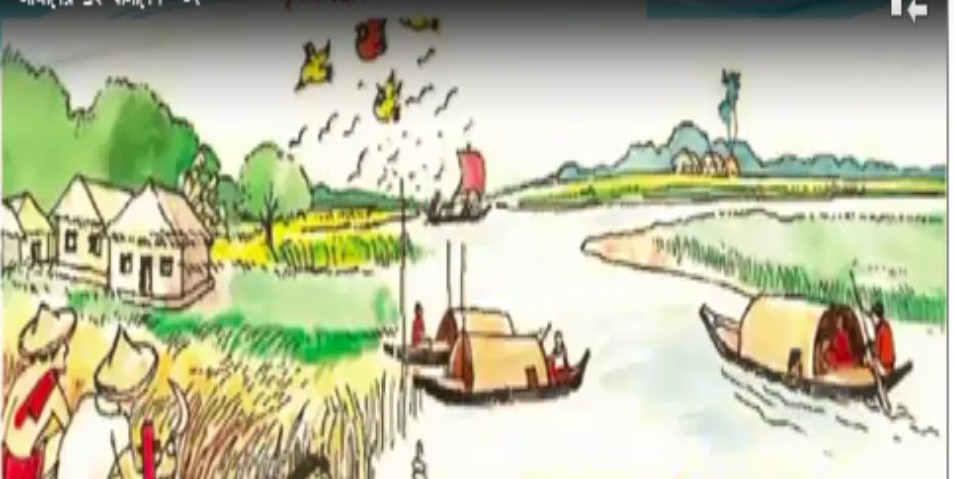 বাড়ির কাজঃ
বাড়ির কাজঃ
ক্লিক করুন
9/15/2020
dphofmrabiul@Gmail.COM
19
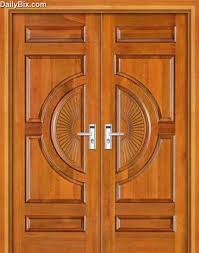 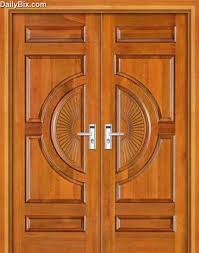 সময়ঃ  ০১ মিনিট
ধন্যবাদ
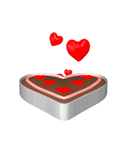 ক্লিক করুন
9/15/2020
dphofmrabiul@Gmail.COM
20
তথ্যপুঞ্জিঃ
www.google.com
www.youtube.com
Google chrome`s images
আমার বাংলা বই (দ্বিতীয় শ্রেণি)
জাতীয় শিক্ষাক্রম ও পাঠ্যপুস্তক বোর্ড, বাংলাদেশ
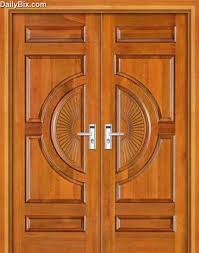 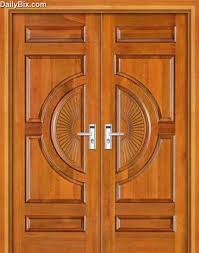 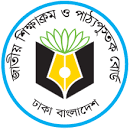 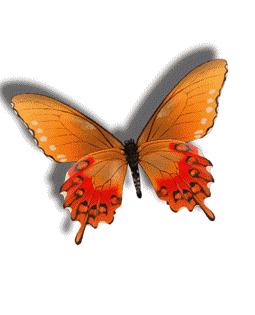 ক্লিক করুন
ক্লিক করুন
9/15/2020
dphofmrabiul@Gmail.COM
21